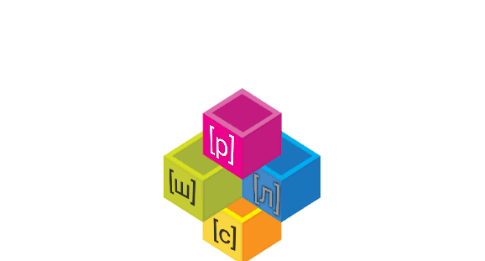 Дальше-ближеЗвуки Ш и Ж в предложениях
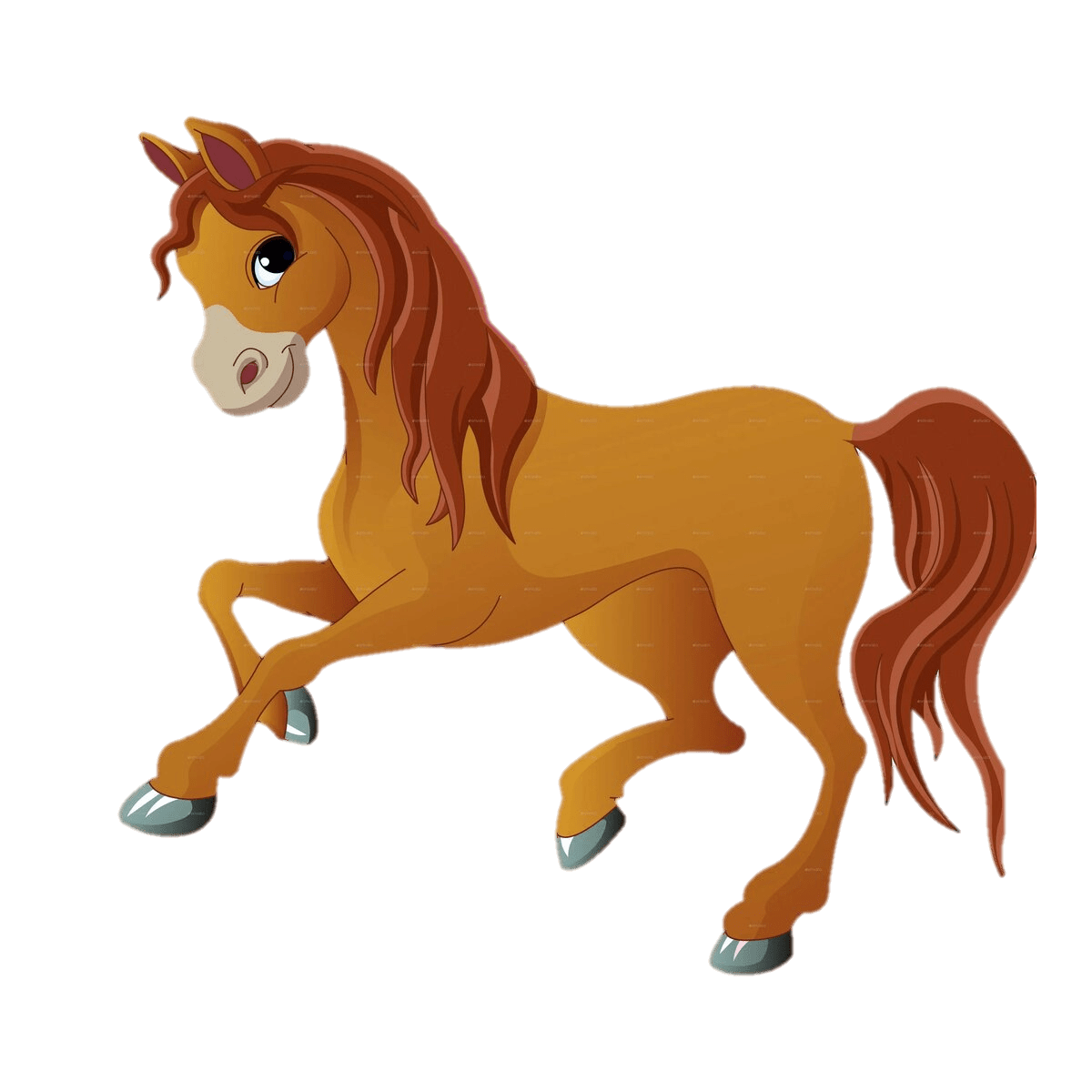 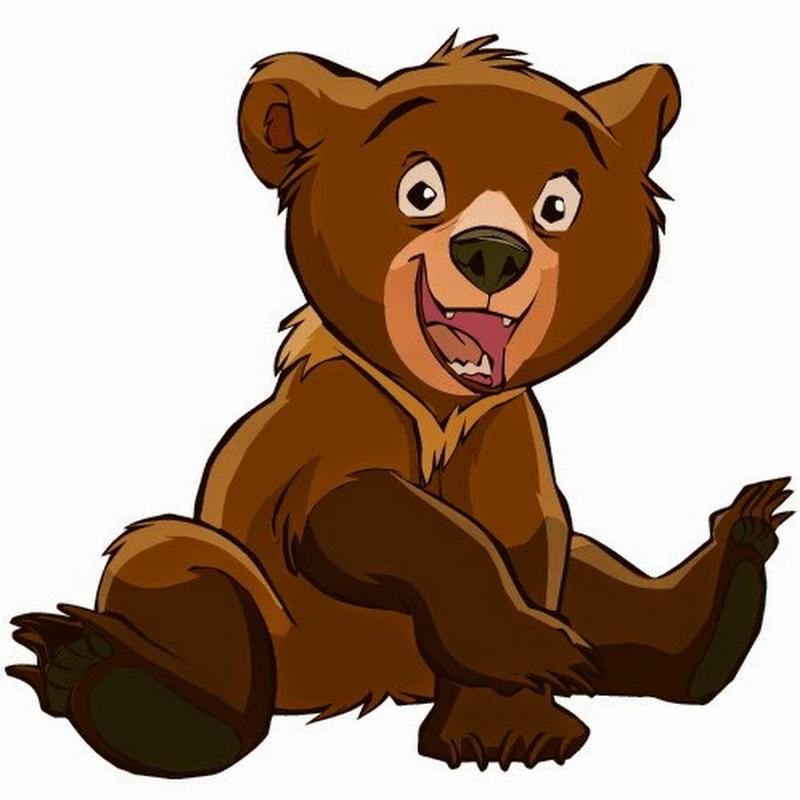 Произноси так: 
Дальше – Ёжик, ближе – Нюша.
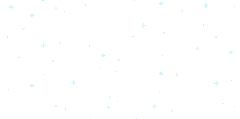 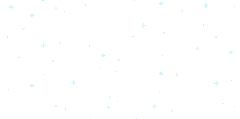 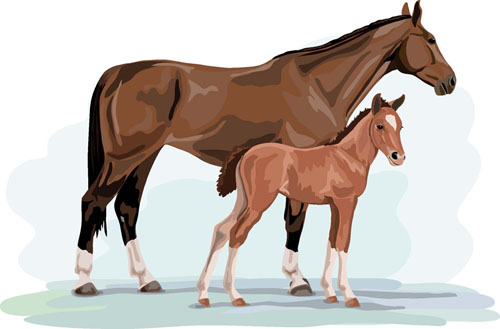 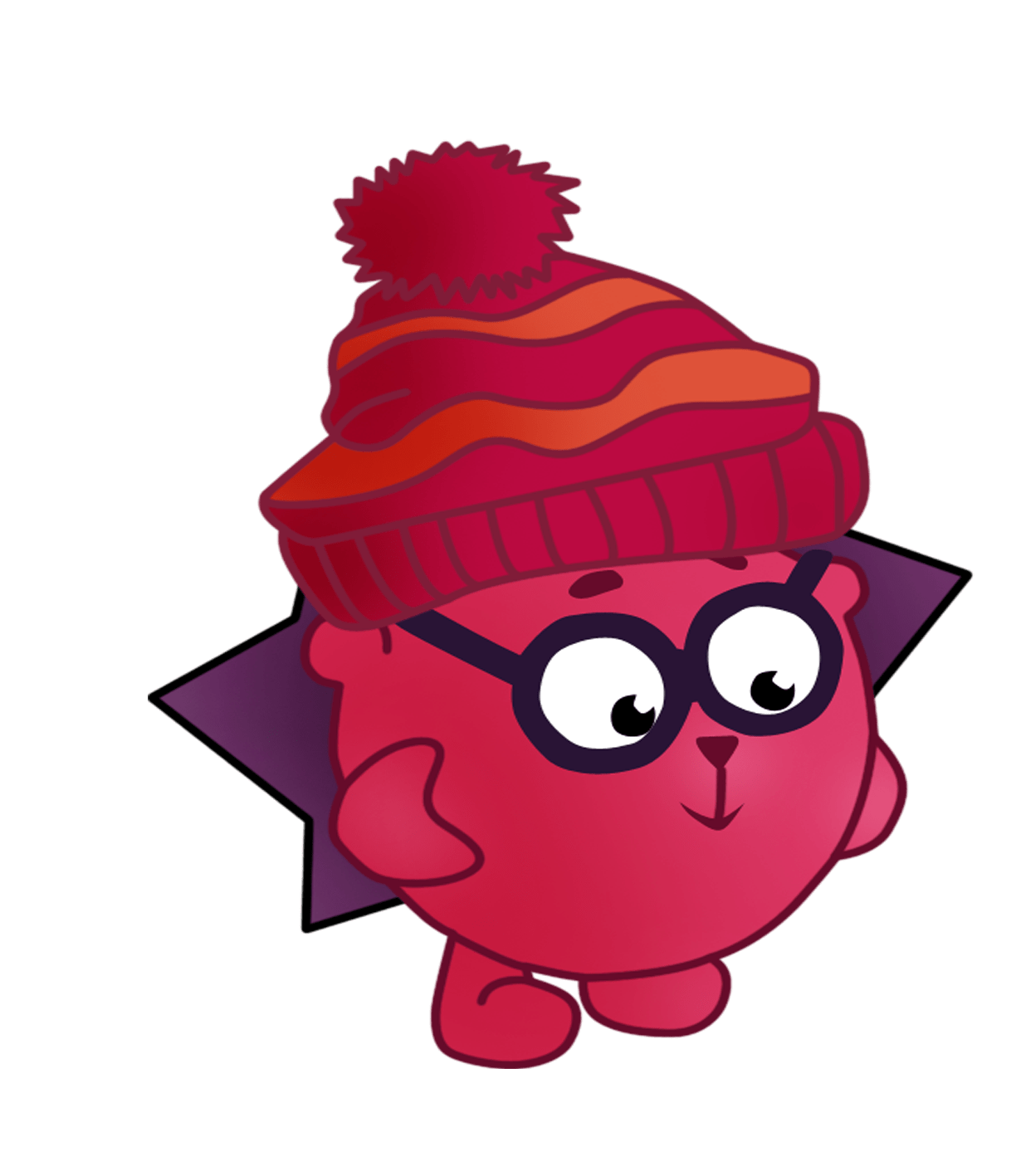 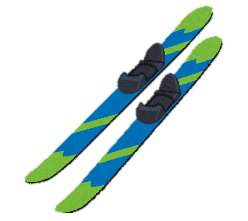 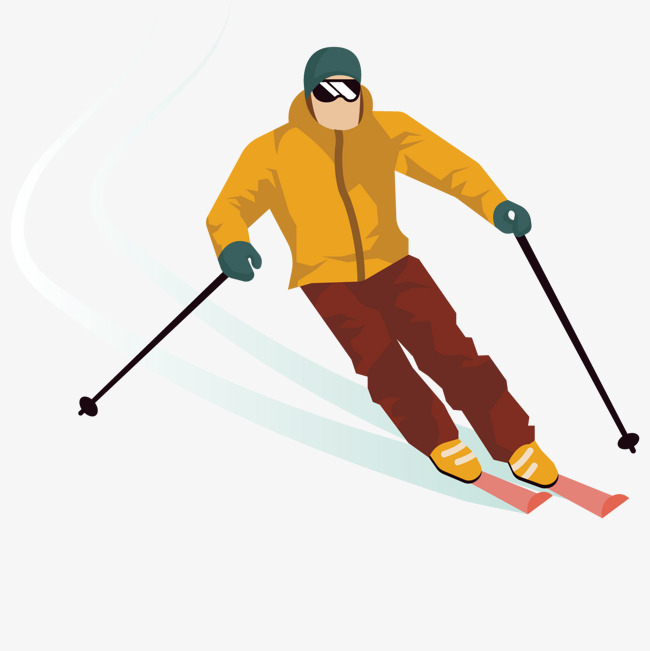 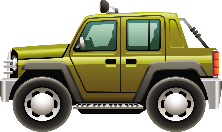 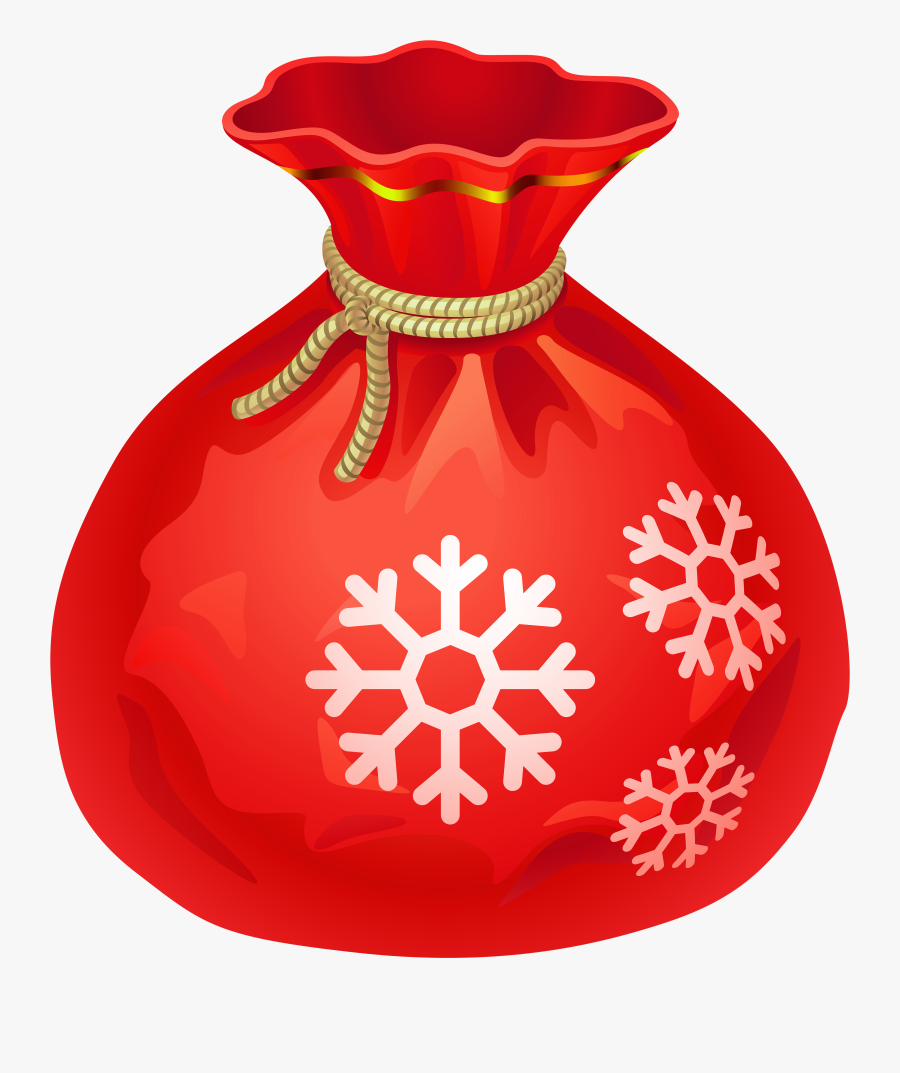 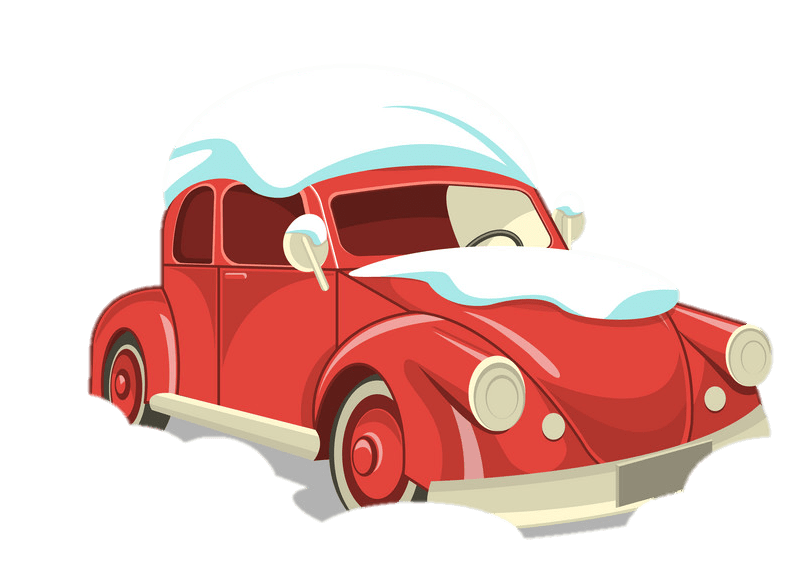 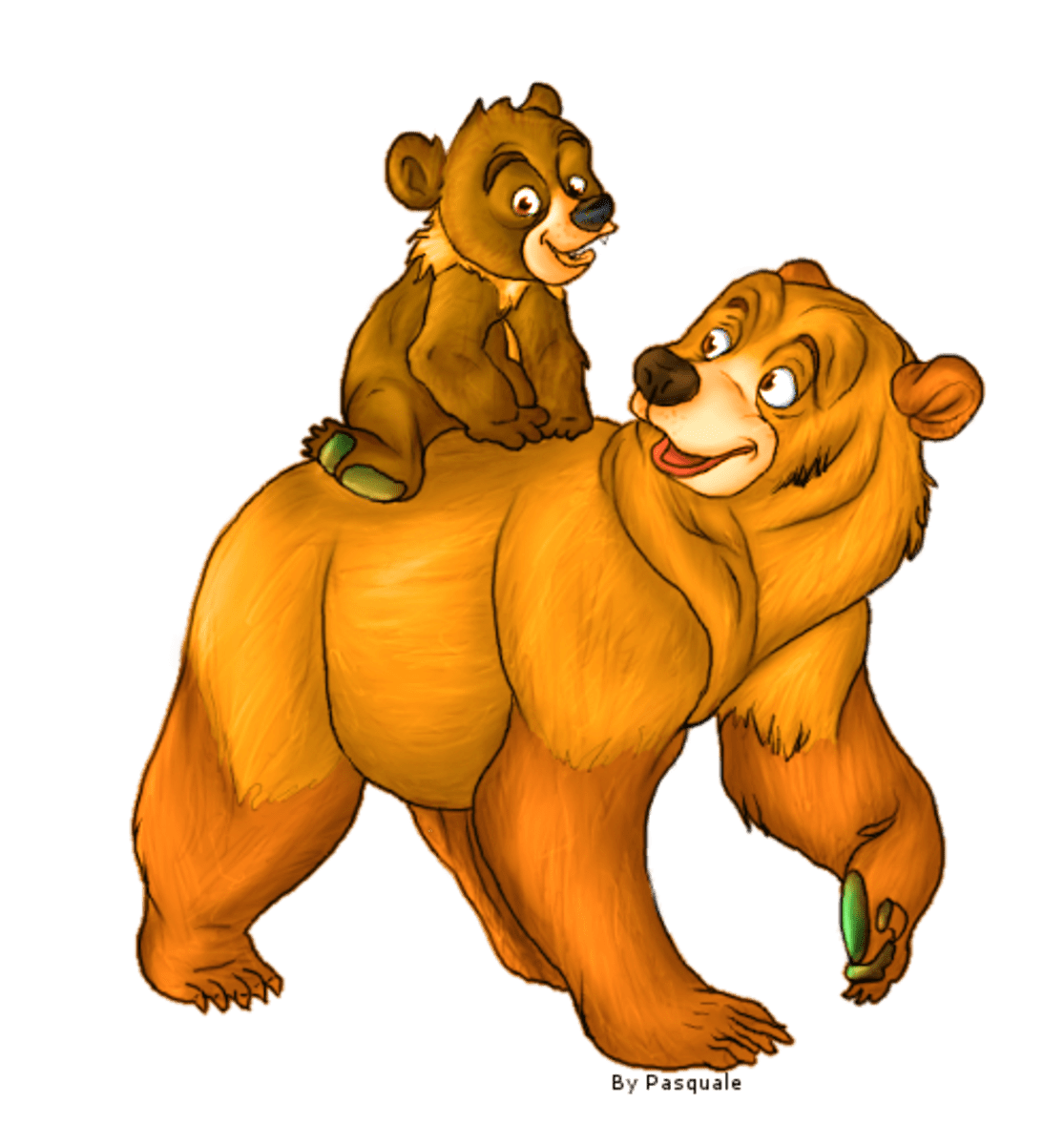 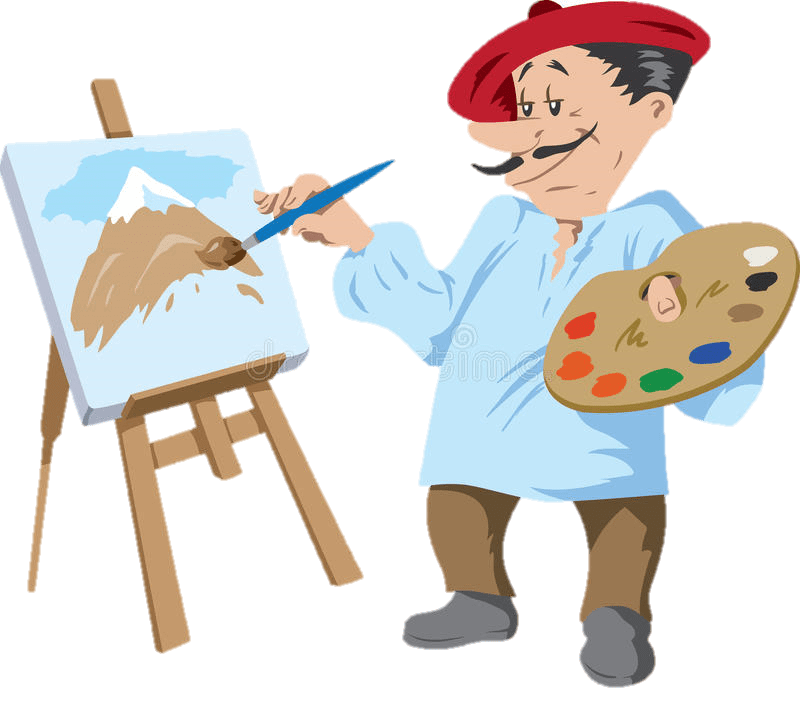 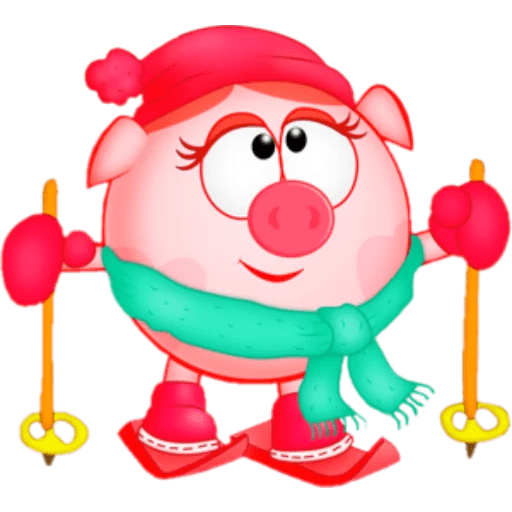 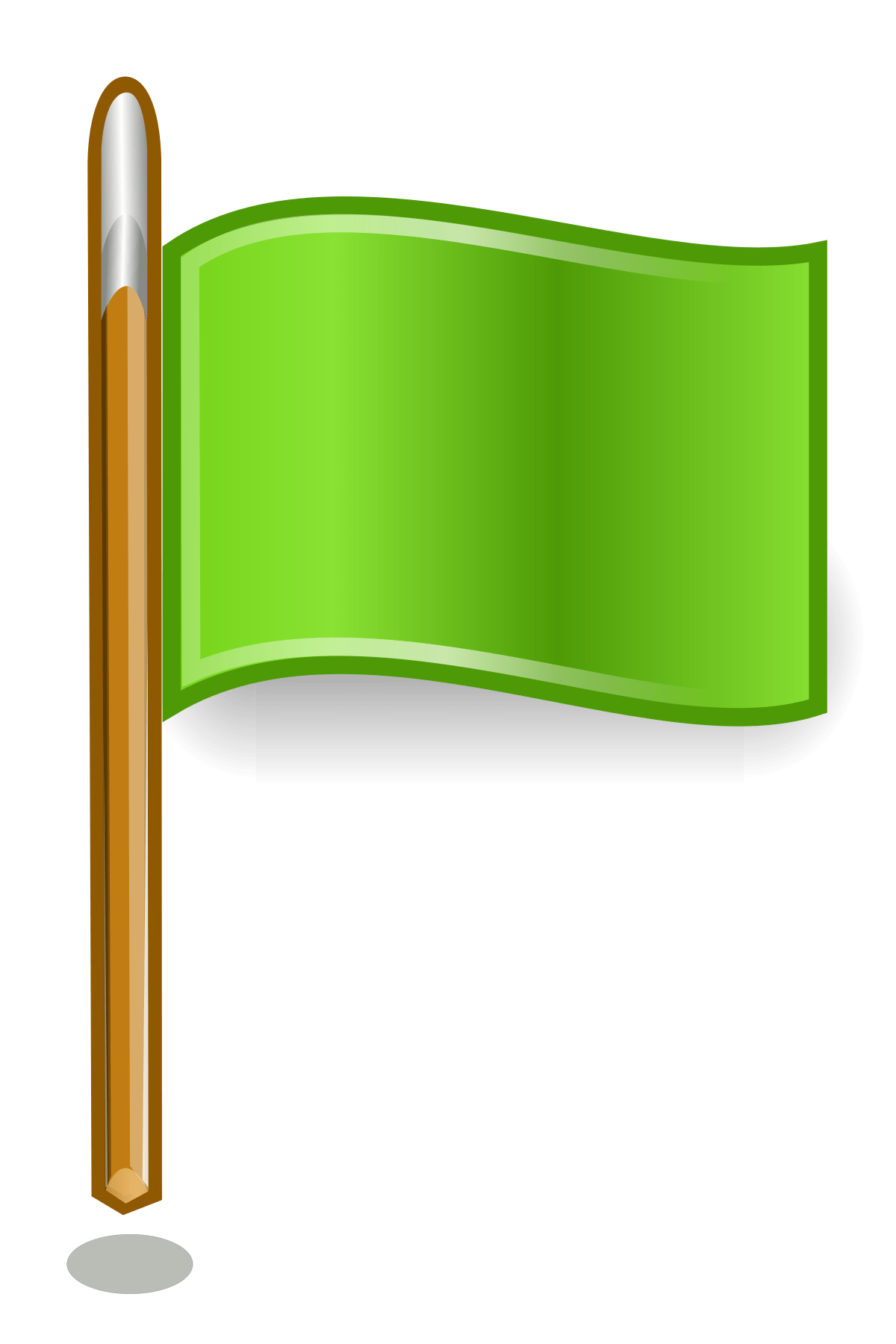 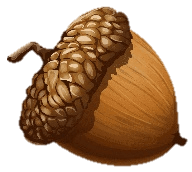 Посчитай, сколько слоговклик на картинку
3
2
2
1
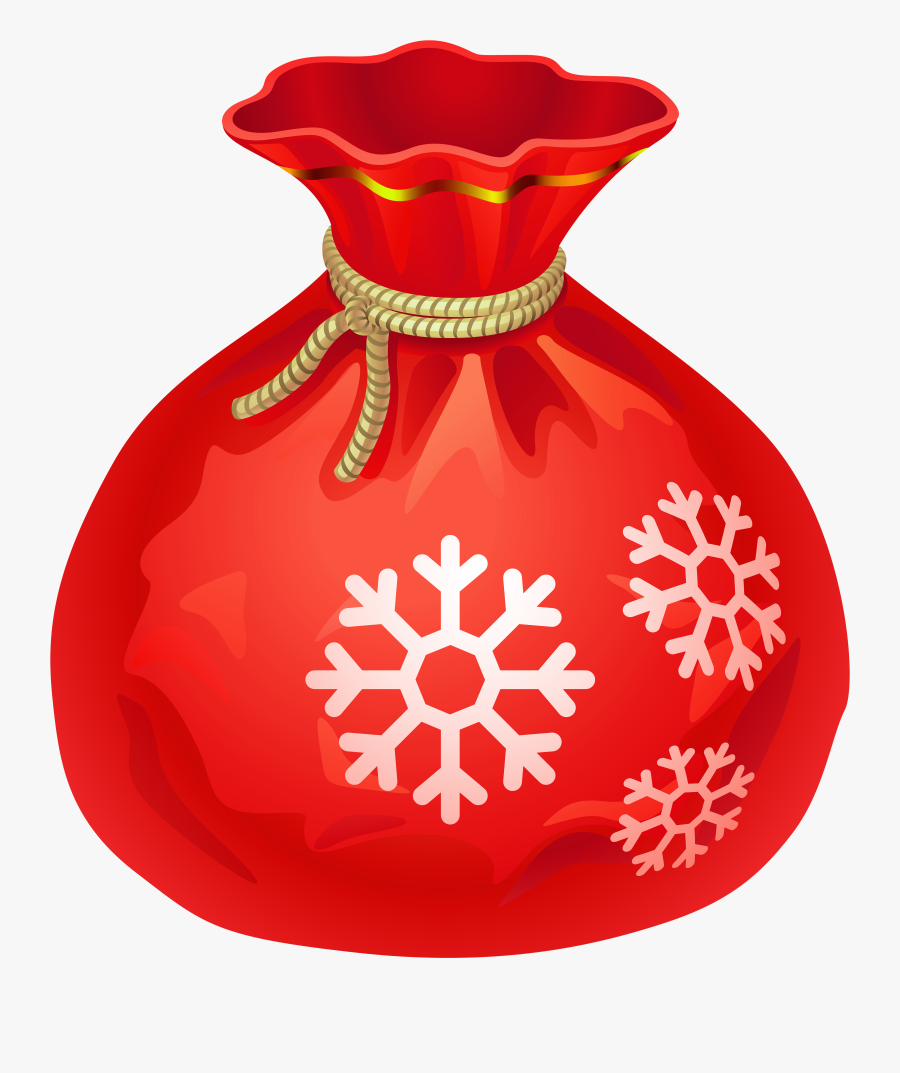 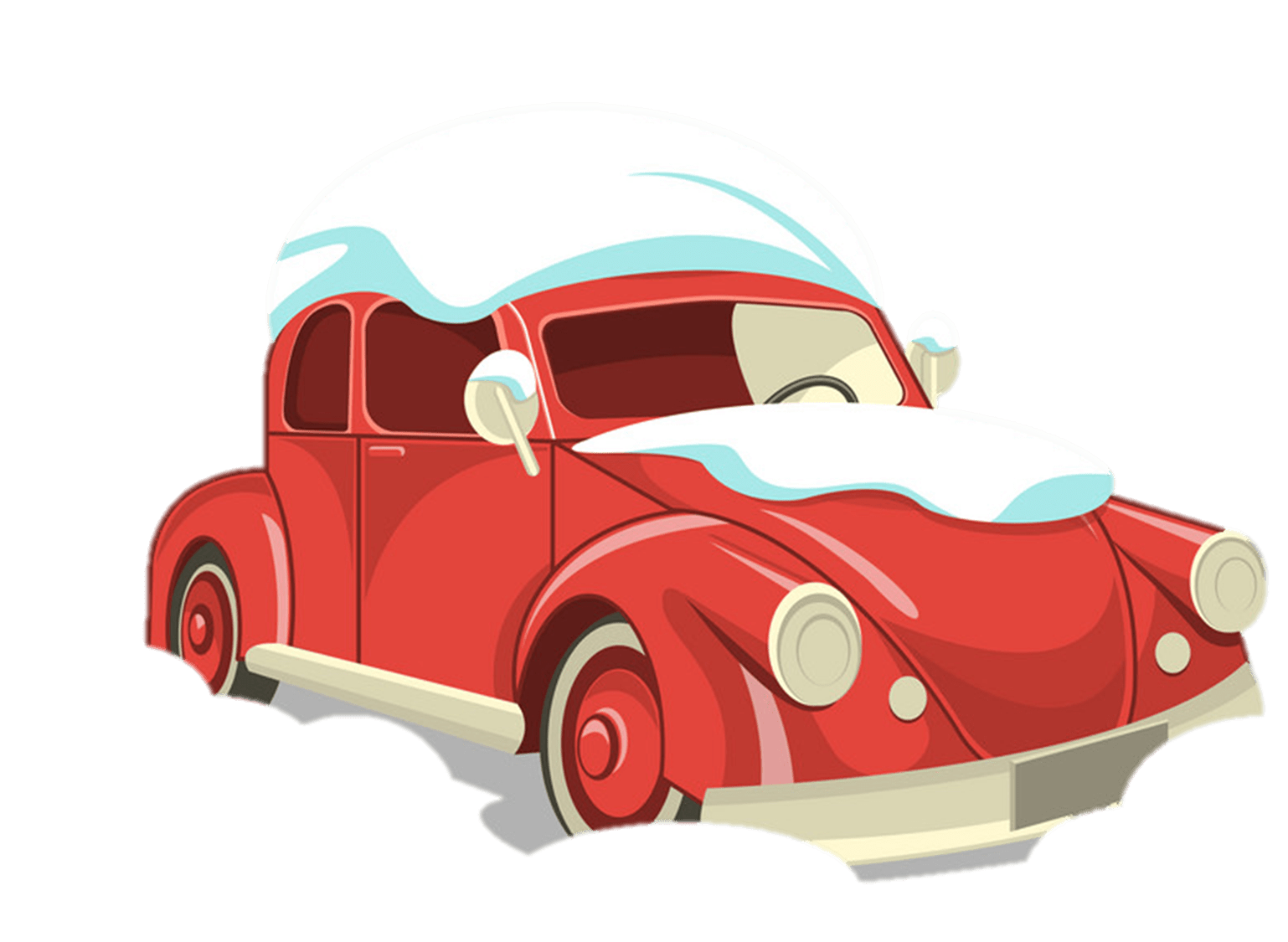 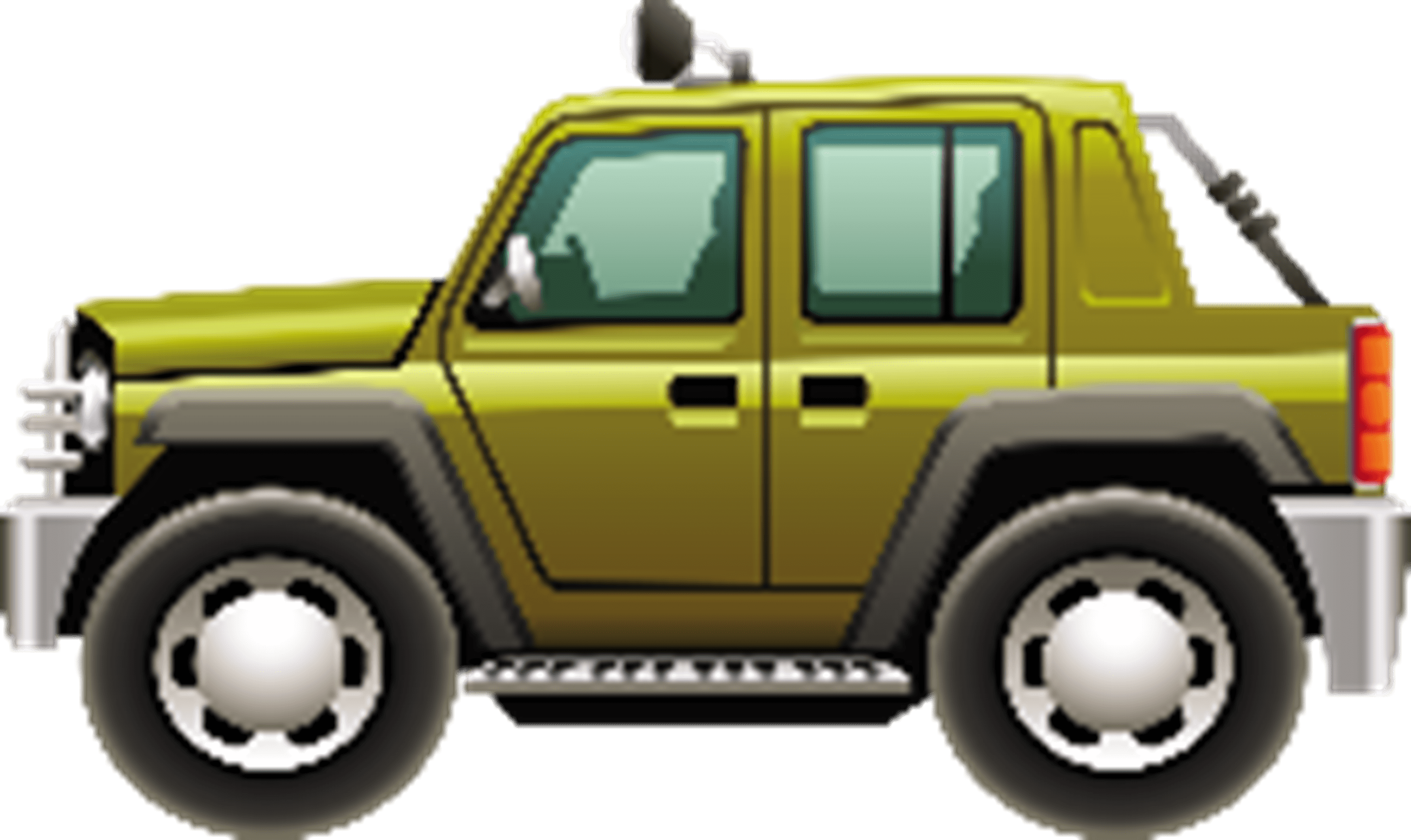 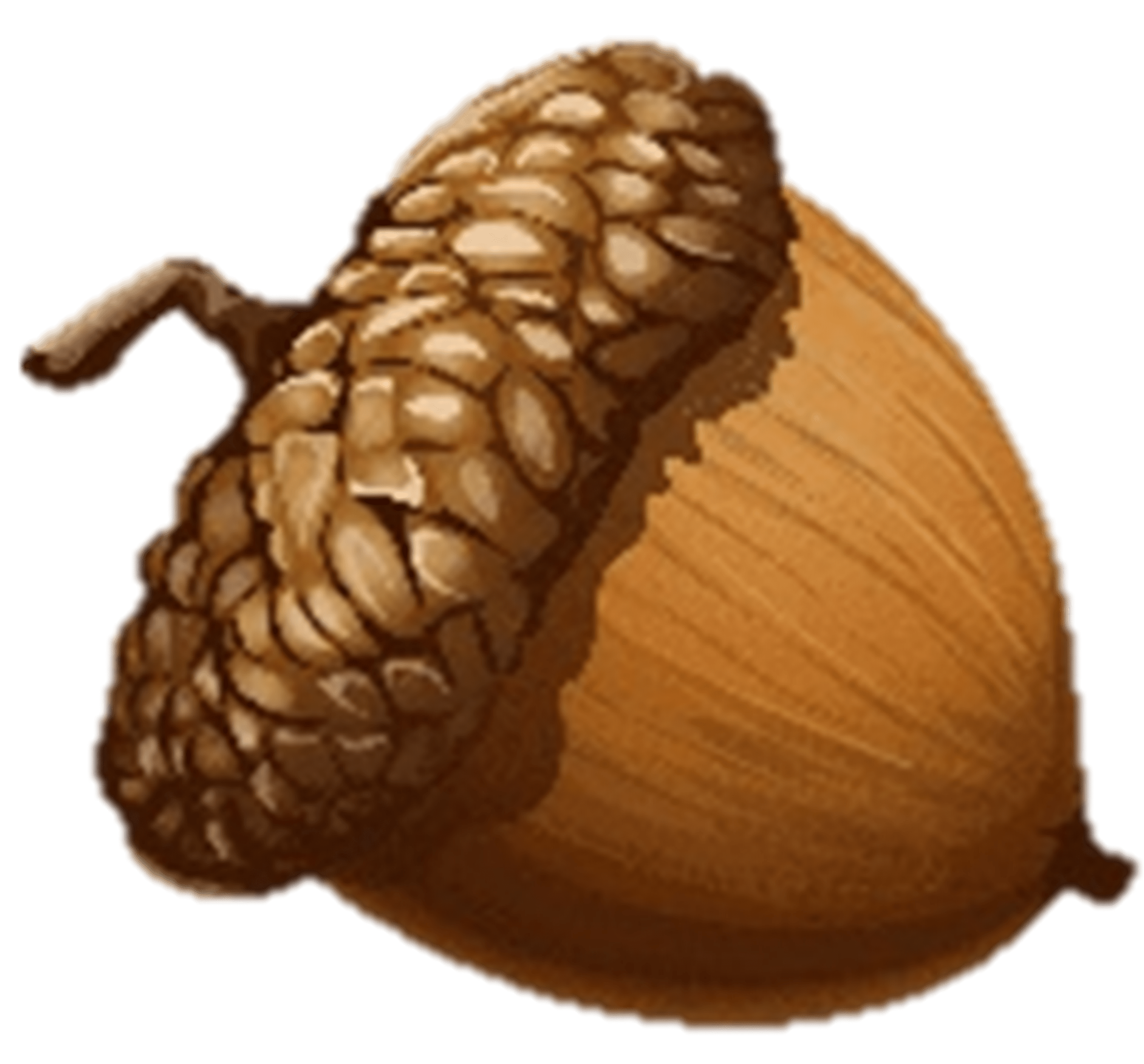 Ты справился!
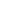 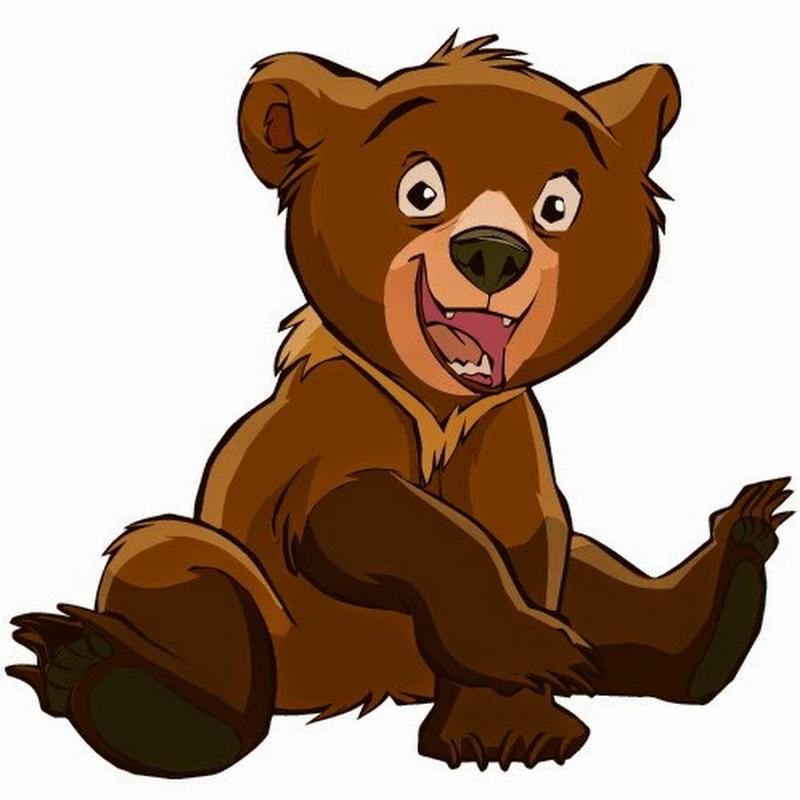 Всё!